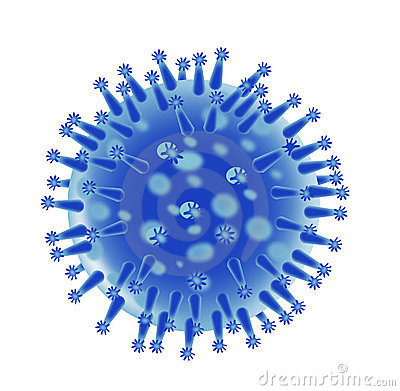 General Microbiology CourseLecture 132021-2022Viral replicationDr. Mohammad OdaibatDepartment of Microbiology and Pathology Faculty of Medicine, Mutah University
Introduction
Virus (Latin, poison)
Viruses are non-living, infectious entities which only become part of a living system  when they have infected host cells, a form of borrowed life.
They need the help of a host cell for their replication.
All viruses have to penetrate, replicate & come out of a cell.
Basic steps in viral life cycle
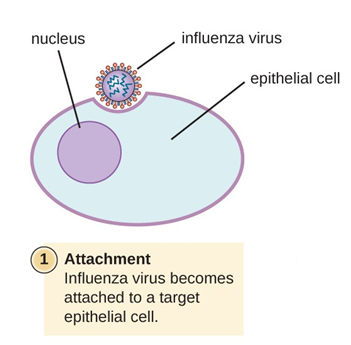 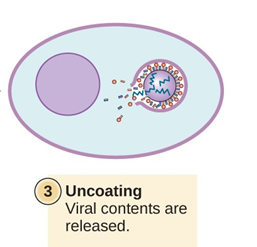 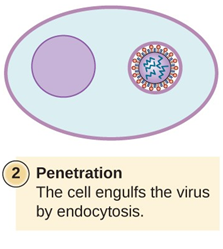 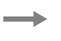 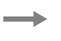 Phase I
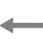 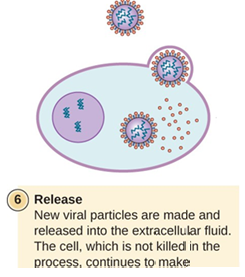 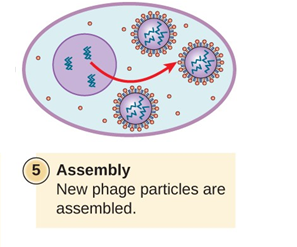 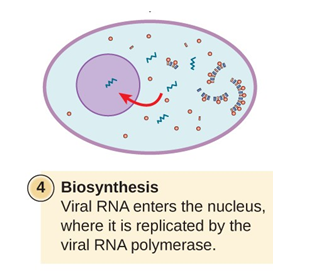 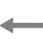 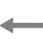 Phase III
Phase II
Stages of virus replication
Phase – I Initiation: This stage is characterized by introduction of genetic material of the virus into the cell
Attachment
Penetration
Uncoating
Phase – II Replication: This stage is characterized by:
Genome synthesis
RNA production
Protein synthesis
Phase – III Assembly, Release, Maturation.
Stages of virus replication
Phase I - Initiation
Attachment: Virus attaches to the cell surface.
Attachment is via ionic interactions.
Viral attachment proteins referred as ligands are present on the surface of viruses, which recognizes specific receptors on the cell surface.

The ligands in viruses are usually the fibers and spikes in the virus structures.
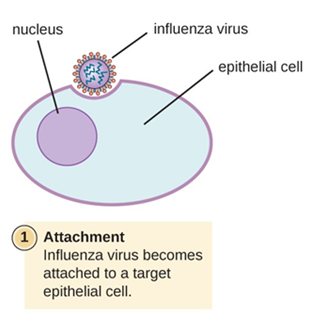 Stages of virus replication
Influenzas virus
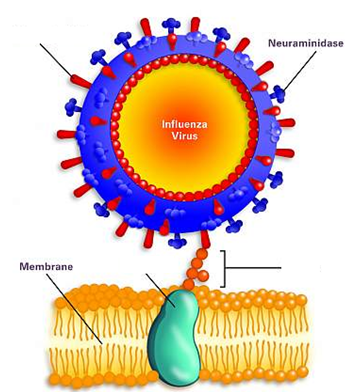 The receptors on cells are protein or carbohydrate or lipid components of the cell surface.
Cells without the appropriate receptors are not susceptible to the virus.
Examples:
Influenzas virus
II. HIV: The joining ligand of HIV is gp120 which binds to the most common cellular receptors glycoproteins ( CD4).
III. COVID-19
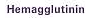 HIV
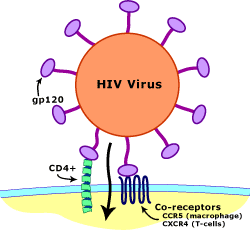 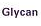 Protein
Chains of sugars called glycans sit on the surface of our cells and control the gates through which different molecules enter. For a virus to gain access to a cell, proteins on the virus's surface must bind to certain glycans.
Stages of virus replication
COVID-19
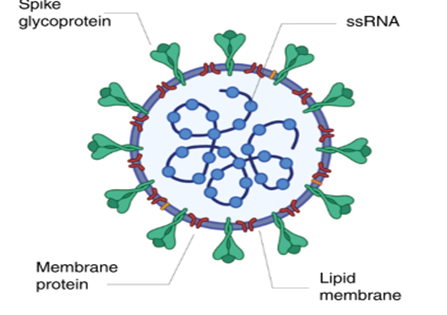 The COVID-19 entry into host cells is mediated by its spike glycoprotein (S-glycoprotein), and the angiotensin-converting enzyme 2 (ACE2) has been identified as a cellular receptor.
ACE2 is expressed in nearly all human organs in varying degrees. In the respiratory system ACE2 is mainly expressed on type II alveolar epithelial cells
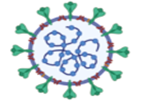 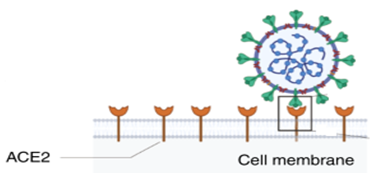 Stages of virus replication
2. Penetration:
It is a process by which a virus enters into the cell. 
It is an energy dependant reaction and occurs quickly. 
Methods of penetration:
fusion,
endocytosis or
 
Two methods of Penetration of enveloped viruses:
Entry by fusing with the plasma membrane : Some enveloped viruses fuse directly with the plasma membrane. Thus, the internal components of the virion are immediately delivered to the cytoplasm of the cell.
Penetration of enveloped viruses
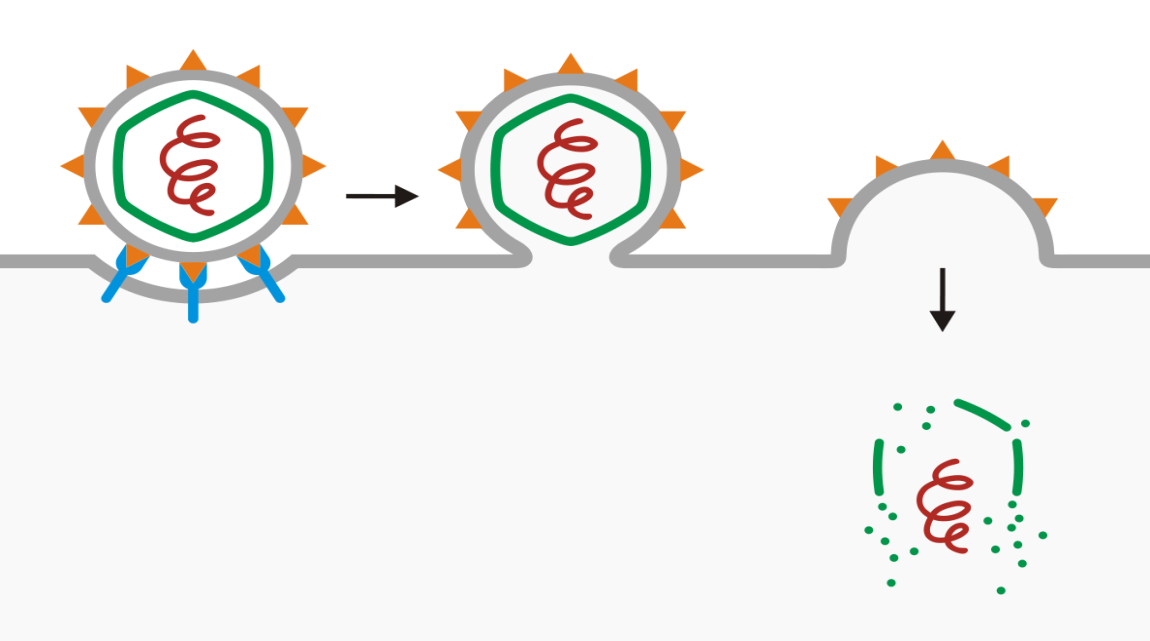 Stages of virus replication
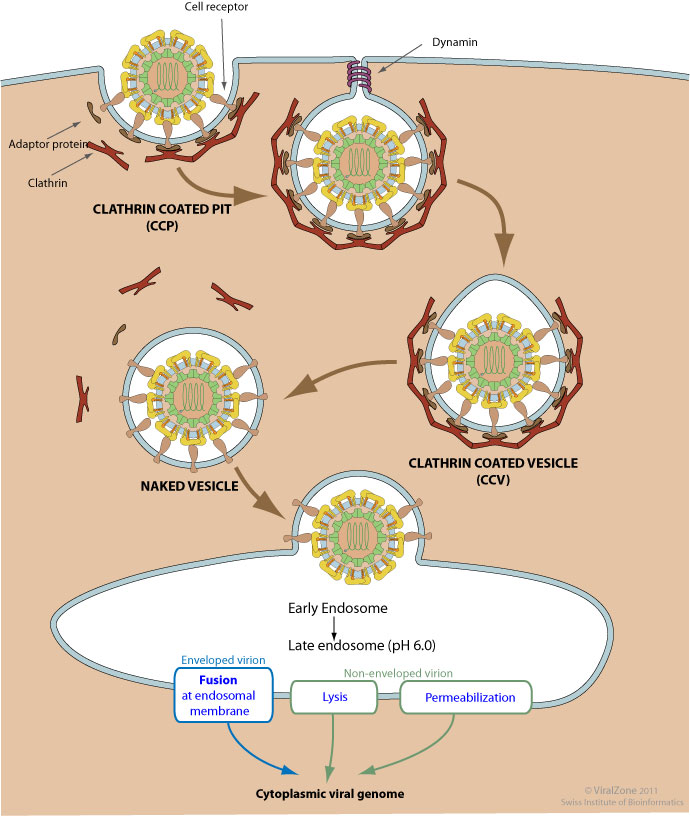 B. Entry via clathrin coated pits at the cell surface:
Some enveloped viruses are unable to fuse directly with the plasma membrane.
These viruses are taken up by invagination of clathrin coated pits into endosomes.
As the endosomes become acidified, the fusion activity of the virus proteins becomes activated by the fall in pH and the virion membrane fuses with the endosome membrane.
This results in delivery of the internal components of the virus to the cytoplasm of the cell.
This endocytosis is also called viropexis (where the virus membrane does not become part of the vesicle membrane).
Stages of virus replication
Two methods of penetration of non-enveloped viruses:
Direct endocytosis.
or may be taken up via clathrin-coated pits into endosomes.
They then cross the endosomal membrane
3. Uncoating: 
This is the general term applied to events after penetration, which allow the virus to express its genome.
For successful viral infection, nucleic acid has to be sufficiently uncoated.
The lysosomal enzymes play a major role in uncoating
Uncoating
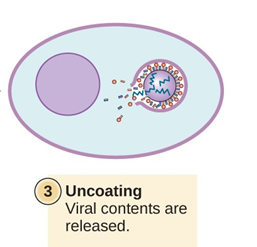 Stages of virus replication
Phase II: Replication of viral nucleic acid and protein synthesis
Once uncoating has taken place, synthesis of viral nucleic acid  starts.
The site of production of nucleic acid also varies between viruses. 
Most of the DNA viruses except Pox and Herpes replicate in nucleus.
All RNA viruses replicate in cytoplasm except Orthomyxoviruses and Retroviruses, which for certain stages of replication get into the nucleus of the cell
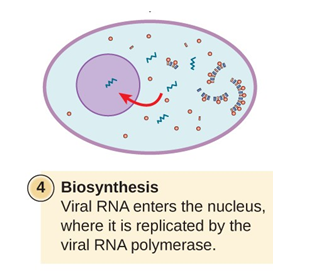 [Speaker Notes: This occurs as three different stages with differences between
different families of the viruses.
Early transcription and translation: The proteins derived from
this stage is mostly the enzymes required for virus replication.
Replication of Nucleic acid:
Late transcription and translation :The proteins produced 
during this stage are structural proteins]
Stages of virus replication
Phase III: Assembly, Release, Maturation.
Assembly
Assembly: This stage involves the assembly of all the components necessary for the formation of the mature virion at a particular site in the cell.
During this process, the basic structure of the virus is formed.
The site of assembly varies for different viruses, e.g: Picornaviruses, Poxviruses, Reoviruses - In the cytoplasm. Adenoviruses, povaviruses, Parvoviruses - In the nucleus.
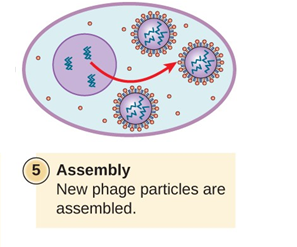 Stages of virus replication
Phase III: Assembly, Release, Maturation.
Release
Release is a simple process - the cell breaks open and releases the virus.
Enveloped viruses acquire the lipid membrane as the virus buds out through the cell membrane.
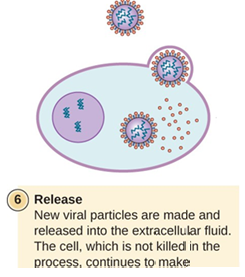 Stages of virus replication
Phase III: Assembly, Release, Maturation.
Maturation: 
At this stage of the lifecycle normally the virus becomes infectious.
Usually it involves structural changes in the particle, often resulting from specific cleavage of capsid proteins to form the mature products, which frequently leads to a conformational change in the capsid.
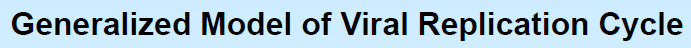 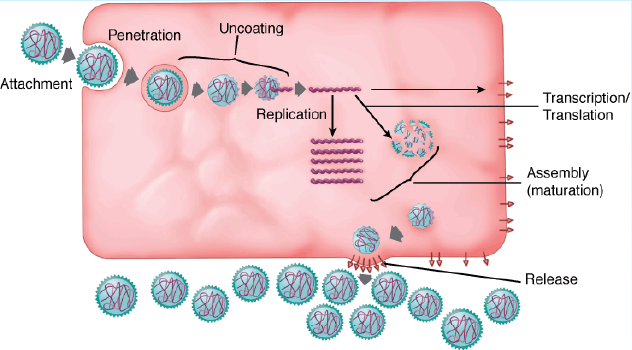 Negative vs.  Positive Sense Strand of DNA and RNA
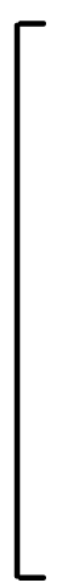 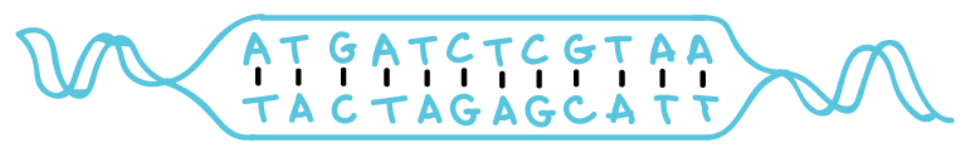 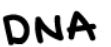 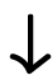 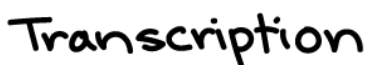 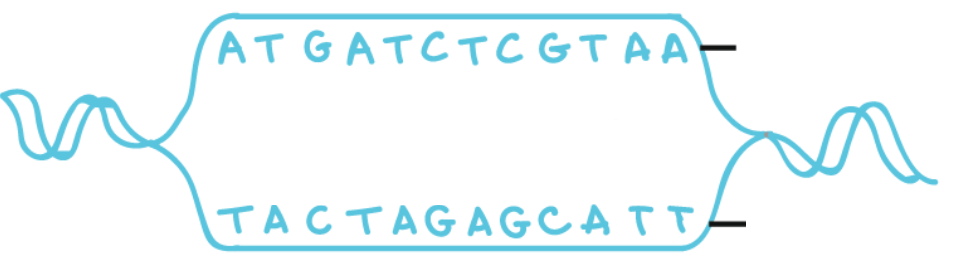 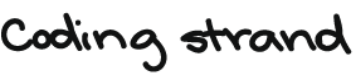 Positive-sense
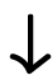 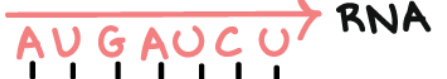 Negative-sense
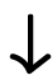 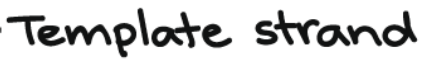 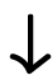 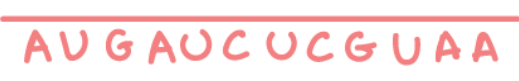 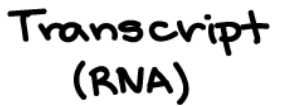 Positive-sense
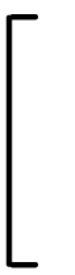 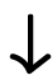 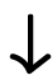 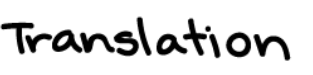 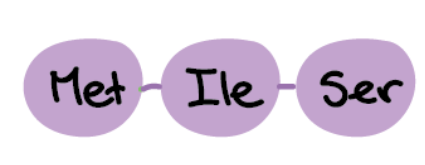 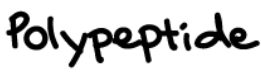 Replication of dsDNA Virus
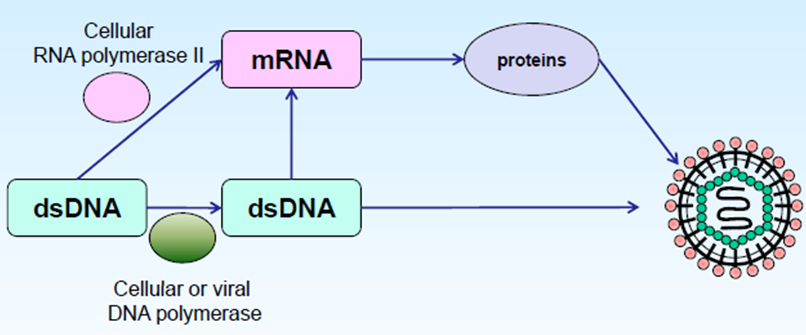 The replication of dsDNA viruses is a straight-forward.
They use the cell's replication machinery to transcribe their genome into mRNA immediately.
Host enzymes for mRNA synthesis and DNA replication are available in nucleus hence, it needs to enter the nucleus.
Example:  papillomaviruses, polyomaviruses, adenoviruses and herpesviruses.
Except: Poxviruses replicate in the cytoplasm because it they carry their own RNA polymerase (transcriptase).
Replication of (-) ssDNA Virus
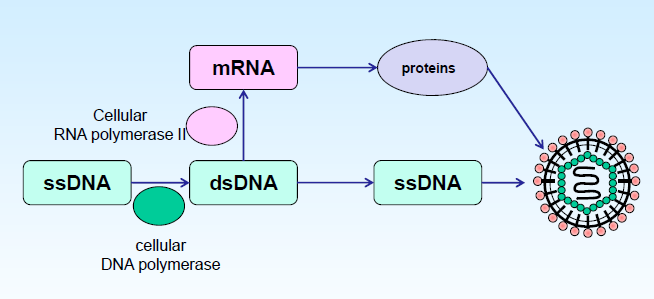 Replication of dsRNA Virus
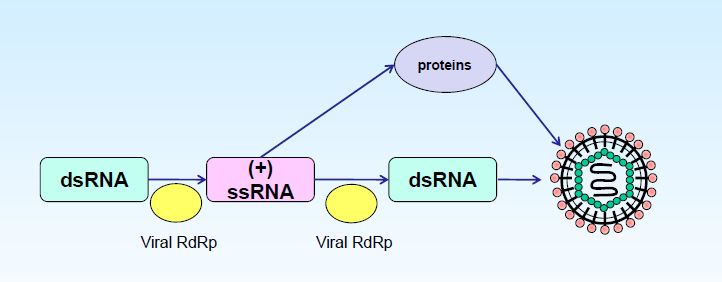 dsRNA does not function as an mRNA and so the initial step is to make mRNA (transcription).
RNA-dependent RNA polymerase (RdRp) or RNA replicase is an enzyme that catalyzes the replication of RNA from an RNA template.
Specifically, it catalyzes synthesis of the RNA strand complementary to a given RNA template.
Replication of (+) ssRNA Virus
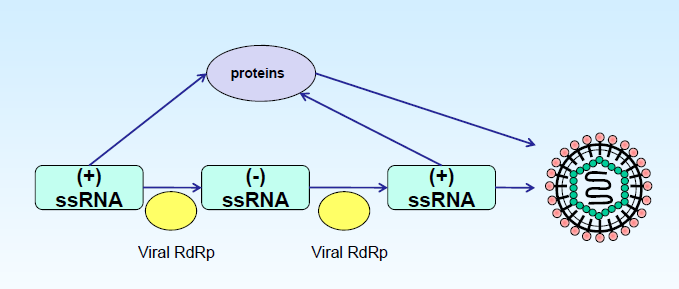 s
Plus-strand RNA viruses – The virion (genomic) RNA is the same sense as mRNA and so functions as mRNA.
This mRNA can be translated immediately upon infection of the host cell. 
Prokaryotic and eukaryotic cells do not carry RdRp, which is needed for nascent RNA strand synthesis from RNA template
[Speaker Notes: PLUS STRAND RNA VIRUSES The plus strand viruses are also known as positive strand viruses and in this category of viruses the genomic RNA can act as mRNA. Eg. Picornaviruses; togaviruses; flaviviruses Transcription and Translation: Poliovirus virion RNA functions as an mRNA and it is translated into a single polypeptide (polyprotein) immediately after entering into a cell. These polyprotein is later cleaved into number of small proteins. The cleavages are carried out by virus- coded proteases. The products of cleavage include RNA polymerase (replicase) needed for RNA synthesis, structural components of the virion and protease]
Replication of (-) ssRNA Virus
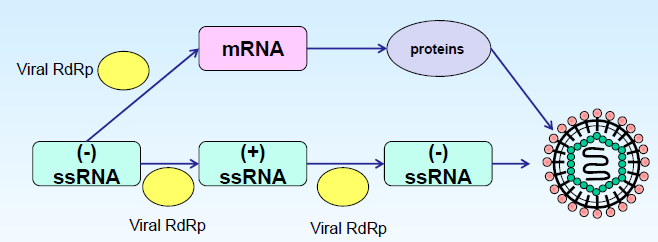 Negative-strand RNA viruses – The virion RNA is negative sense and must be copied into the complementary plus-sense mRNA before proteins can be made.
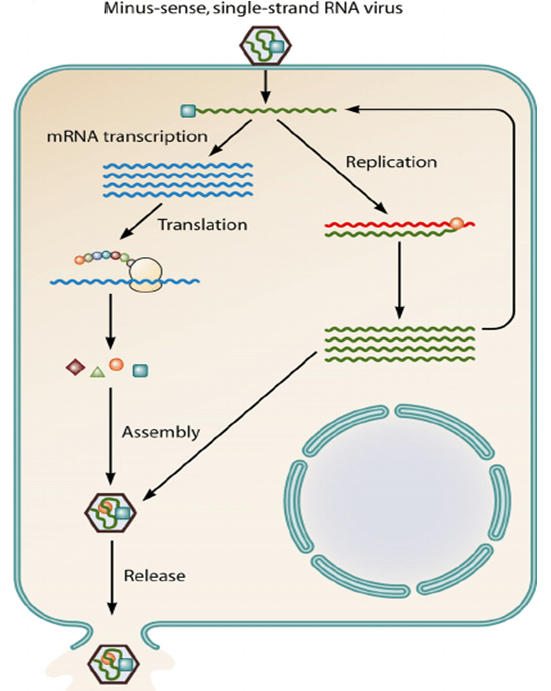 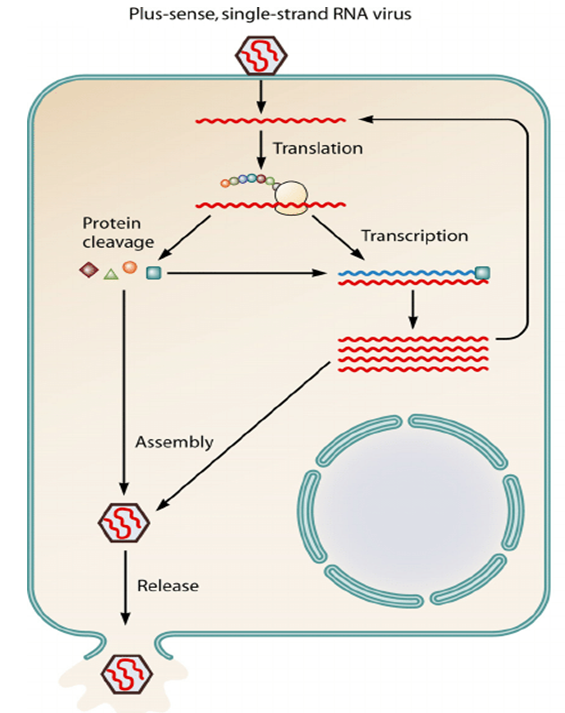 Replication of Retrovirus
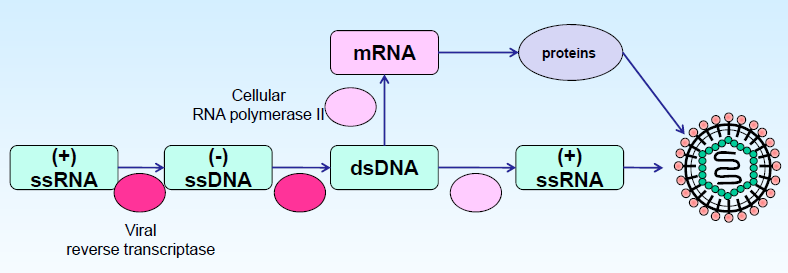 Reverse Transcriptase RNA Virus
Retroviruses are unique in that their genomes are transcribed into DNA and not RNA.
ssRNA is transcribed into DNA by reverse transcriptase that then integrates into the cellular DNA as provirus.
Transcription of the provirus by the cellular transcriptase yields the viral molecules that end up in virions.
Example: HIV